Poultry Science
Breeds
Management
Industry
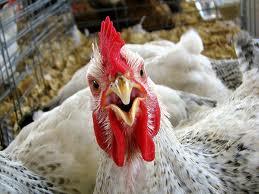 What is poultry?
domesticated fowl raised for meat and/or eggs
Primary species used in US Poultry industry:
Chickens (meat and eggs)
Turkeys (meat)
Other species include:
Ducks
Geese
Quail
Phesant
Emus
Ostriches
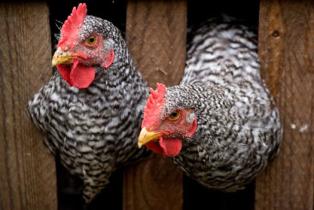 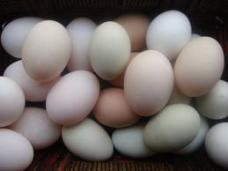 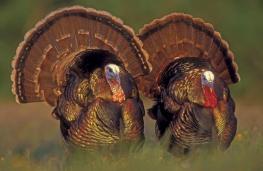 Poultry Science
Breeds
Management
Industry
Classes of Chicken breeds
American
Clean legged; no feathers on shanks
Yellow legs and beaks
Red earlobes
Lay brown eggs

English
White skin (except Cornish has yellow)
Red earlobes
Lay brown eggs
Mediterranean
Smaller bodied birds
Clean legged
White earlobes
Lay white eggs

Asiatic
Large bodies
Feathered shanks; feathers on legs
Red earlobes
Lay brown eggs
Meat producing chicken breeds
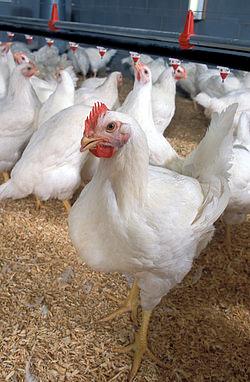 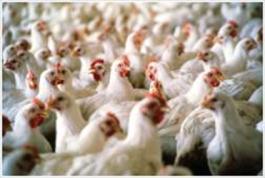 Cornish Cross Chicken
 Cross breed of chicken (White Cornish and commonly White Plymouth Rock )
 
White feathers

Heavy musculature and broad breasted

These birds are called Broilers
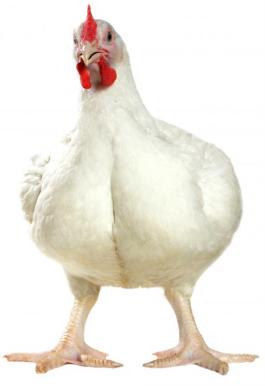 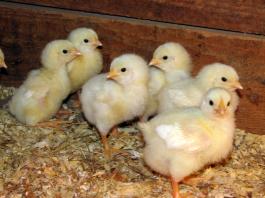 Meat Producing Turkey Breeds
Broad Breasted White Turkey
Originated as a cross breed (White Holland & Broad Breasted Bronze)

White feathers 

Most commonly  used in commercial operations

Have very emphasized muscularity and growth rate

Have such large breasts are unable to reproduce naturally. Instead, they must be artificially inseminated.
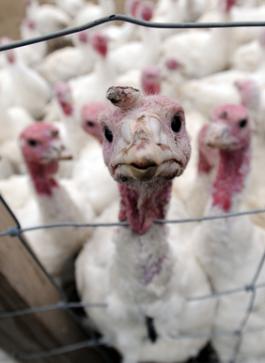 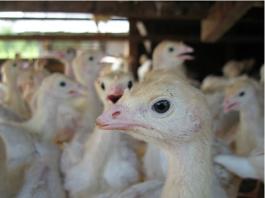 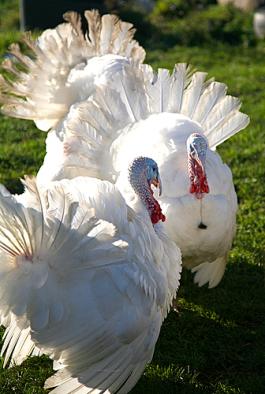 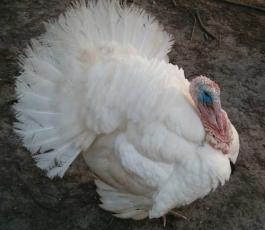 Meat Producing Turkey Breeds
Turkeys are used primarily for meat production.
There are several different varieties of turkey.
Slate
Bourbon Red
Broad Breasted Bronze
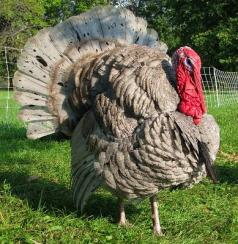 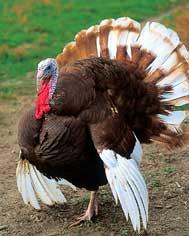 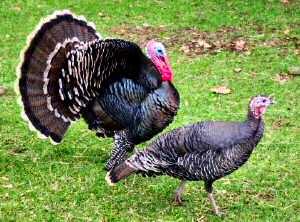 White Holland
Black
Narragansett
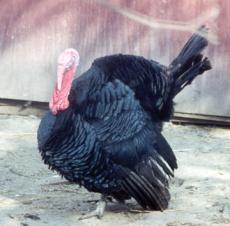 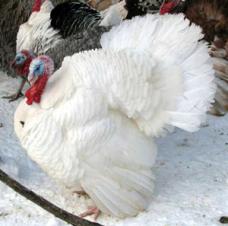 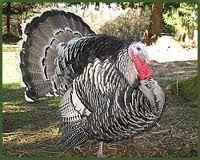 Breeds in Egg Production
These female chickens are called LAYERS





Hens will only lay eggs during their laying cycle
 Most hens start to lay around 4-6 months of age
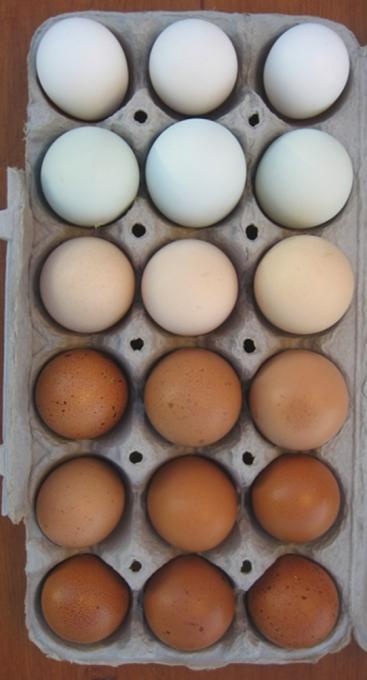 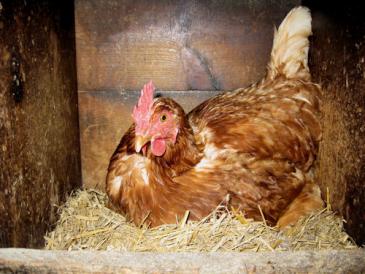 How can you tell what color eggs a chicken may produce?
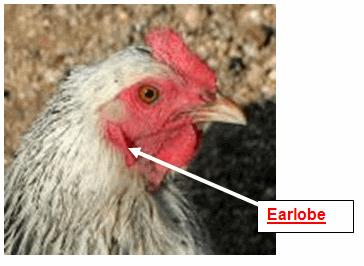 Feather color
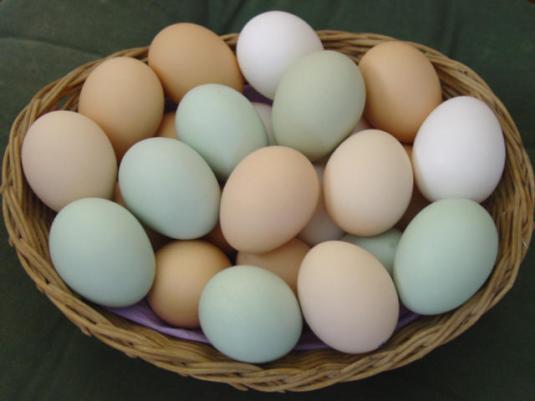 Feet color
A white lobed hen will lay white eggs, while a red lobed hen will lay brown eggs….
Earlobe color
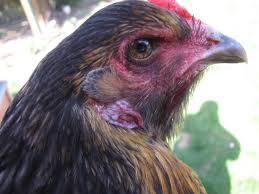 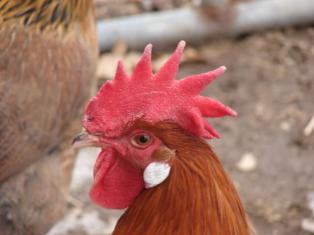 Breeds in Egg Production
Leghorn(Mediterranean)
Most abundant egg laying breed

White feathered, small hens (smaller than broilers)

Lays large white eggs

Used in commercial egg production
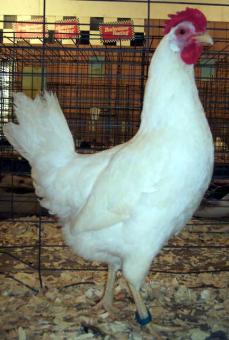 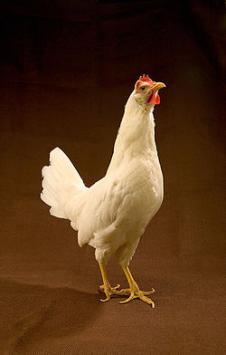 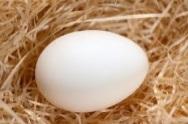 Breeds in Egg Production
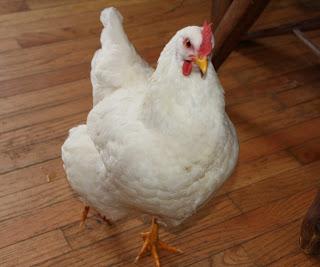 White Plymouth Rock(American)
White feathered, large hens

Lays brown eggs

Not as efficient as Leghorn
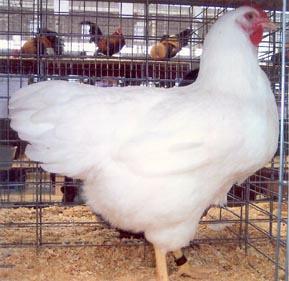 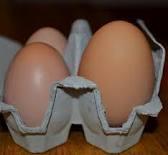 Dual Purpose Breeds
These birds are use for both meat and eggs.
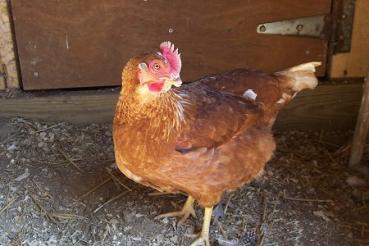 New Hampshire(American)
Red feathered

Heavy bodied hens

Lays LARGEbrown eggs

Not quite as efficient in meat or egg production as other breeds
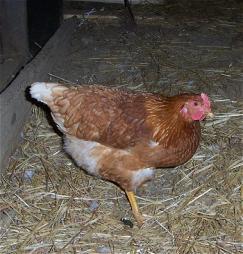 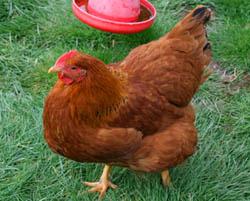 Dual Purpose Breeds
Wyandotte(American)

Round Bodied birds

Come in several different varieties(White, Buff, Silver-Laced, Colombian, Black…)

Lay brown eggs

Not quite as efficient in meat or egg production as other breeds
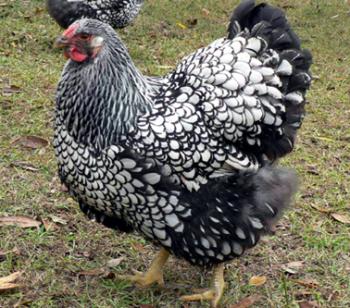 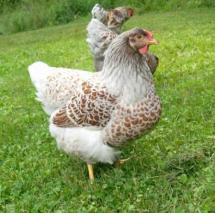 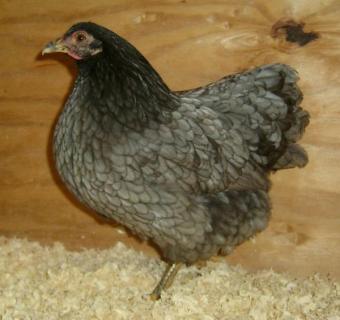 Dual Purpose Breeds
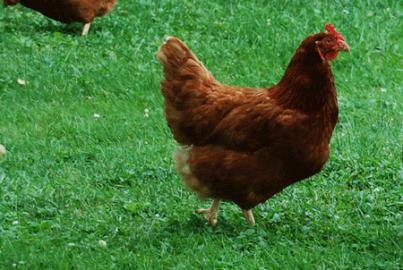 Rhode Island Red(American)

Long Rectangular body

Deep red feathers

Lay brown eggs

Not quite as efficient in meat or egg production as other breeds
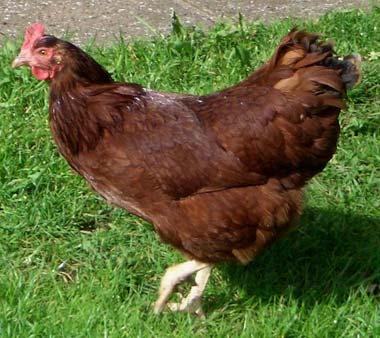 Dual Purpose Breeds
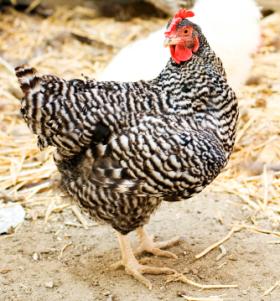 Barred Plymouth Rock(American)

“Barred” refers to the variety of Plymouth Rock. (notice the barred feathers)

Feathers have sharply defined dark lines

Large bodied birds

Lays brown eggs

Not quite as efficient in meat or egg production as other breeds
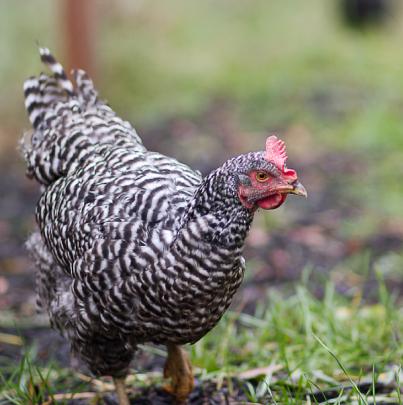 Dual Purpose Breeds
Cochin(Asiatic)

Massive appearance with breast carried low

Long feathering and abundantly feathered shanks

Come in several different varieties(Buff, Partridge, White, Black) 

Lays brown eggs

Not quite as efficient in meat or egg production as other breeds
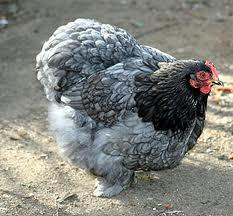 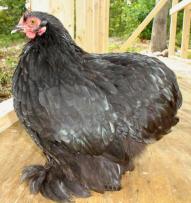 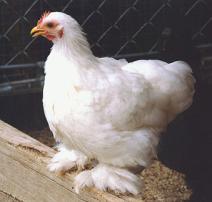 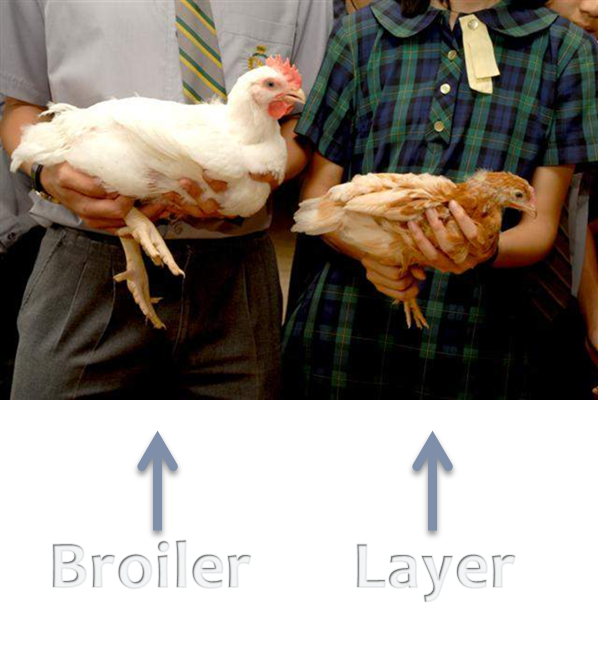 Poultry Science
Breeds
Management
Industry
General Poultry Management
Housing
Feeding/ Watering
Maintenance
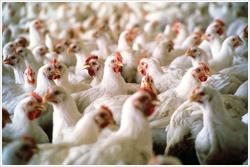 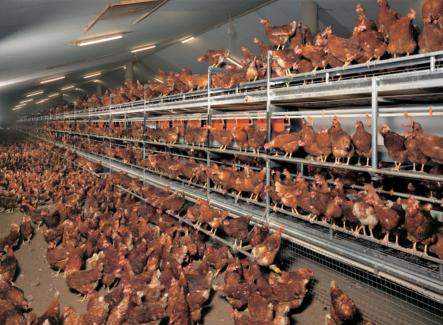 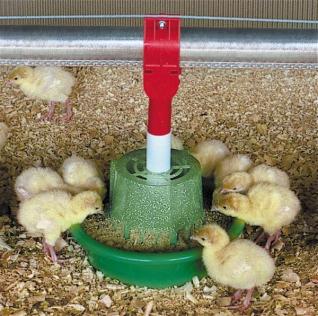 1. Housing
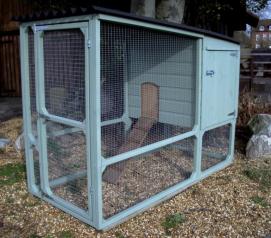 Size of coop should correlate with the size of flock (the flock numbers=coop area)


HOUSING DESIGN SHOULD:
Accommodate for birds’ purpose
Provide shelter and adequate ventilation
Protect poultry from predators
Keep litter dry  and safe from weather
BAISIC EQUIPMENT NEEDED:
Water and feeders
Litter (wood shavings or hay)
Appropriate lighting
 Brooder (when needed)
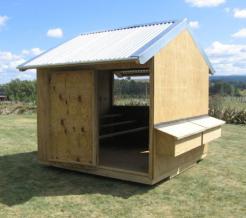 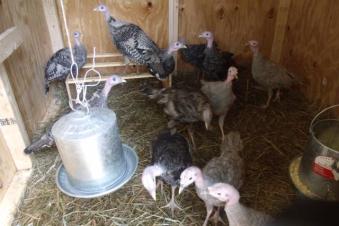 Types of Housing
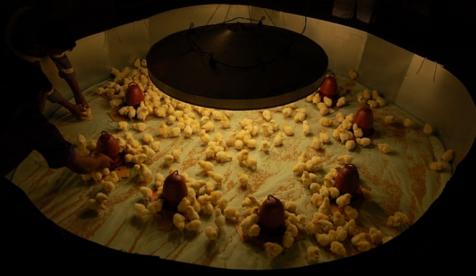 Brooder: young birds kept at a consistent 90 -91°F  temp. in first few week(s) of life.
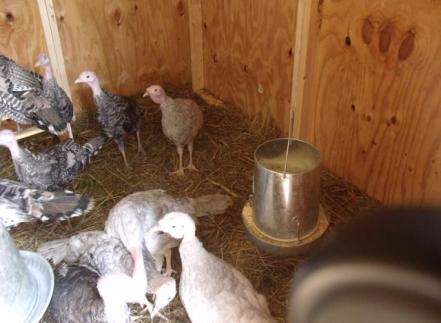 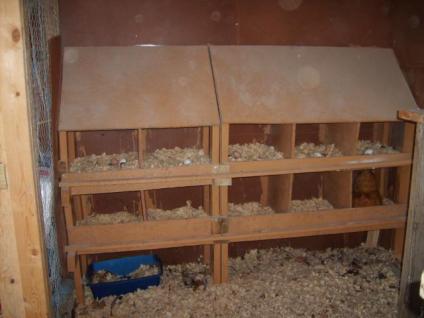 Grower house: meat producers Contains abundant feed and water
Layer house:  laying hensContains nest boxes for layers
2. feeding/ watering
All poultry should be fed ad libitum: having feed available 24/7
receive diets with different levels protein and energy (Corn and Soybean)
GROWER BIRDS 
Different feeds provide different levels of protein
Starter feed: 22-24% protein
Grower feed: 15-18% protein
Finisher feed: 16% protein
LAYER HENS: if protein is too high, development happens too fast and hens will lay too early
Layer feed: 16% protein + Calcium (to produce egg shells)
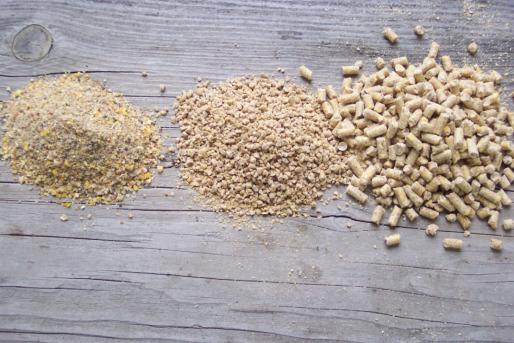 Mash- ingredients mixed together but each ingredient remains separate; best for layers

Crumbles- chopped up pellets; best for young meat birds

Pellets- ingredients finely ground then mixed and compressed into larger pellets; best for mature  meat birds
Pellets
Mash
Crumbles
How do I know what I’m feeding???
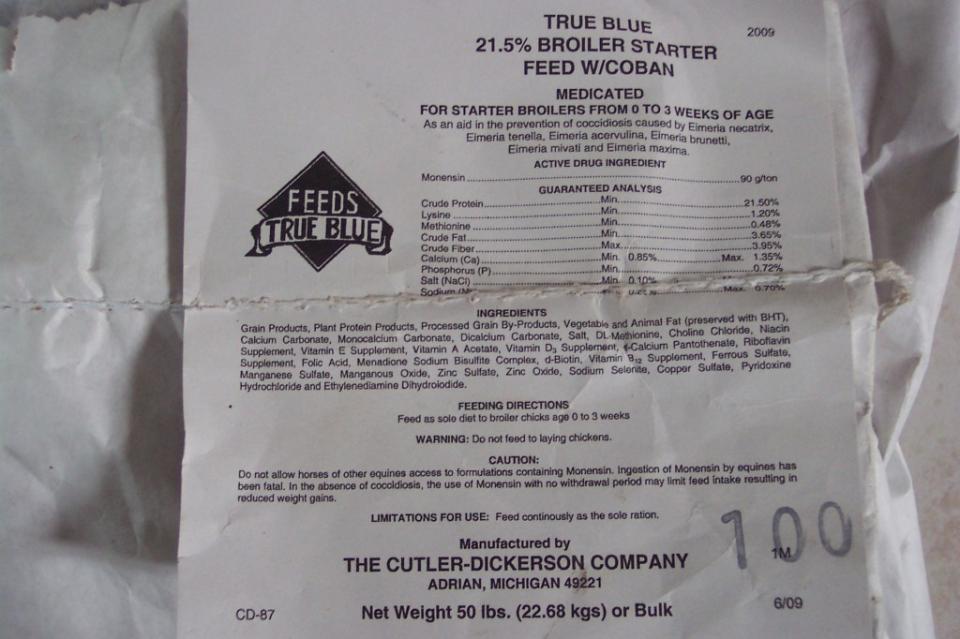 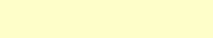 Read the LABLE!
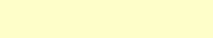 2. feeding/ watering
Growth rate of meat birds is directly related to clean water intake
Clean water should always be available ad libitum
Sanitizing containers will cut down on bacteria
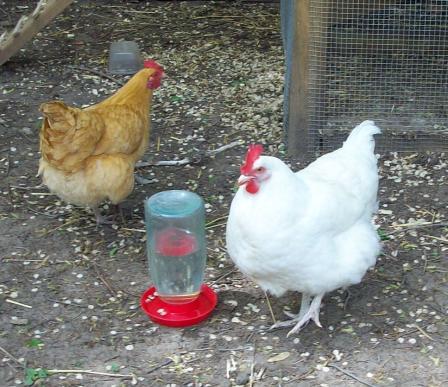 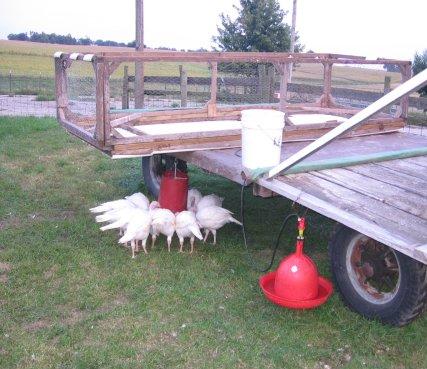 3. maintenance
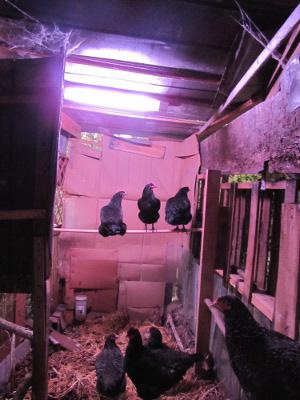 Lighting Programs:

LAYERS
approximately 14 hours of light per day is required to stimulate a hen to lay an egg
Artificial lighting in the winter (short-day days)  meet a laying hen’s photoperiod requirement for laying eggs



GROWERS
Heat lamps maintain a warm environment for young birds
Heat lamps can be raised higher to lower temp 
Timed lights can be used to stimulate activity for idle birds
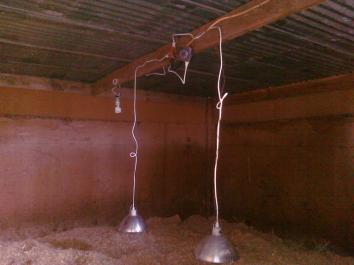 3. maintenance
Ventilation/ humidity
Fans and windows reduce humidity and temperature
need a dry living environment to promote good health and reduce ammonia levels
Ammonia will give blisters

Respond positively to human interaction
(Important to periodically be around birds; feed and water, collect eggs, check on birds, clean pen interior and litter…)
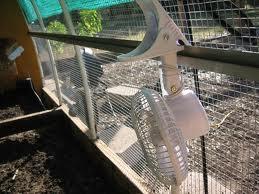 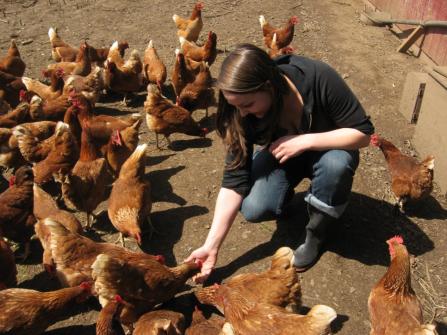 3. maintenance
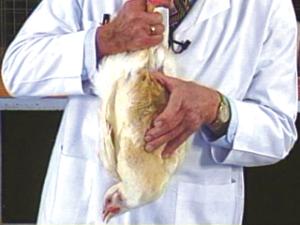 culling: to select the best birds by reducing the population of undesirable birds
Small, sick, stunted or deformed birds should be removed when detected 
Reduce flock size by removing the smaller and poorer fleshed birds at 4 wks of age
Uniformity of birds and body quality will improve by the increase in floor and feeder space
Poultry Science
Breeds
Management
Industry
Industry
Vertical integration: all aspects of the industry are owned by the same company

For example: Tyson or Sanderson Farms will own its own feed mill, hatchery, and processing plants, trucking fleet, veterinarians...etc.

No middle man; reduces costs of paying a third party
Did you know: over 90% of poultry raised for human consumption in the US are produced by independent farmers working under contract with integrated companies
Egg Production
Caged Egg production:
Hens are kept in cages with sloped floors that allow eggs to roll to the front of the cage to be collected 

waste products are continually and automatically removed to maintain a clean living environment.
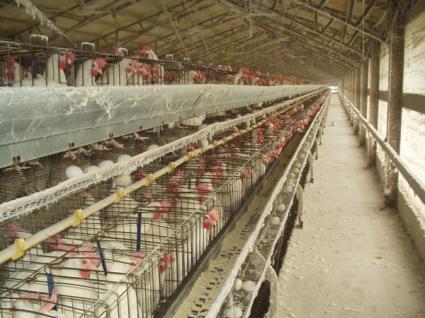 Over 6 billion eggs produced commercially each month in US

Each hen lays ~250 eggs per year

Iowa and Ohio produce the most commercial eggs
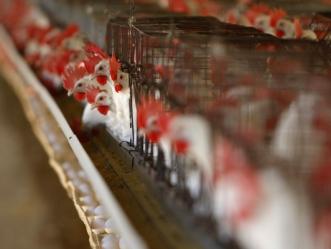 Meat Production
90% are further processed (lunch meat, pizza toppings..)
10% sold as whole carcass

Broilers are raised to ~4.25-7lbs
Turkeys are raised to ~18-45lbs

Virtually all commercial meat birds are white feathered
Meat birds are raised in environmentally controlled houses with ad libitum access to feed and water to promote growth
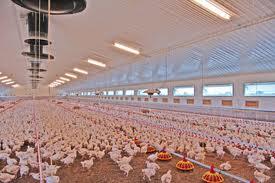 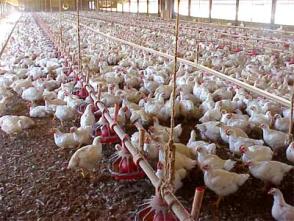 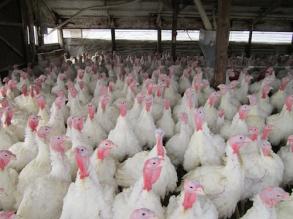 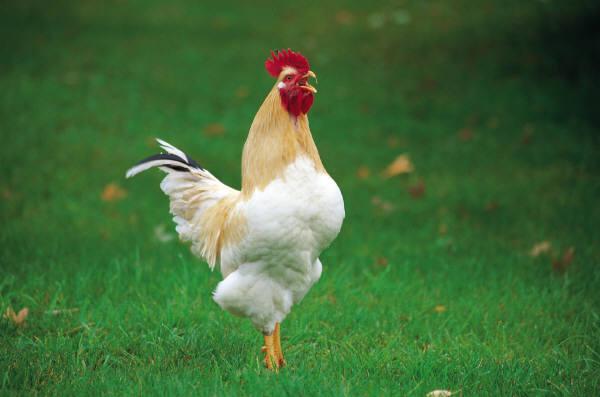 Some things to think about…
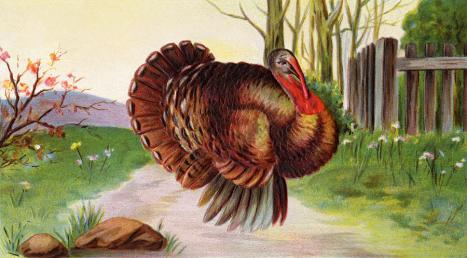 Why do most commercial meat birds have white feathers?

Why would it be important to vertically integrate the industry?

Why would the industry mix breeds?